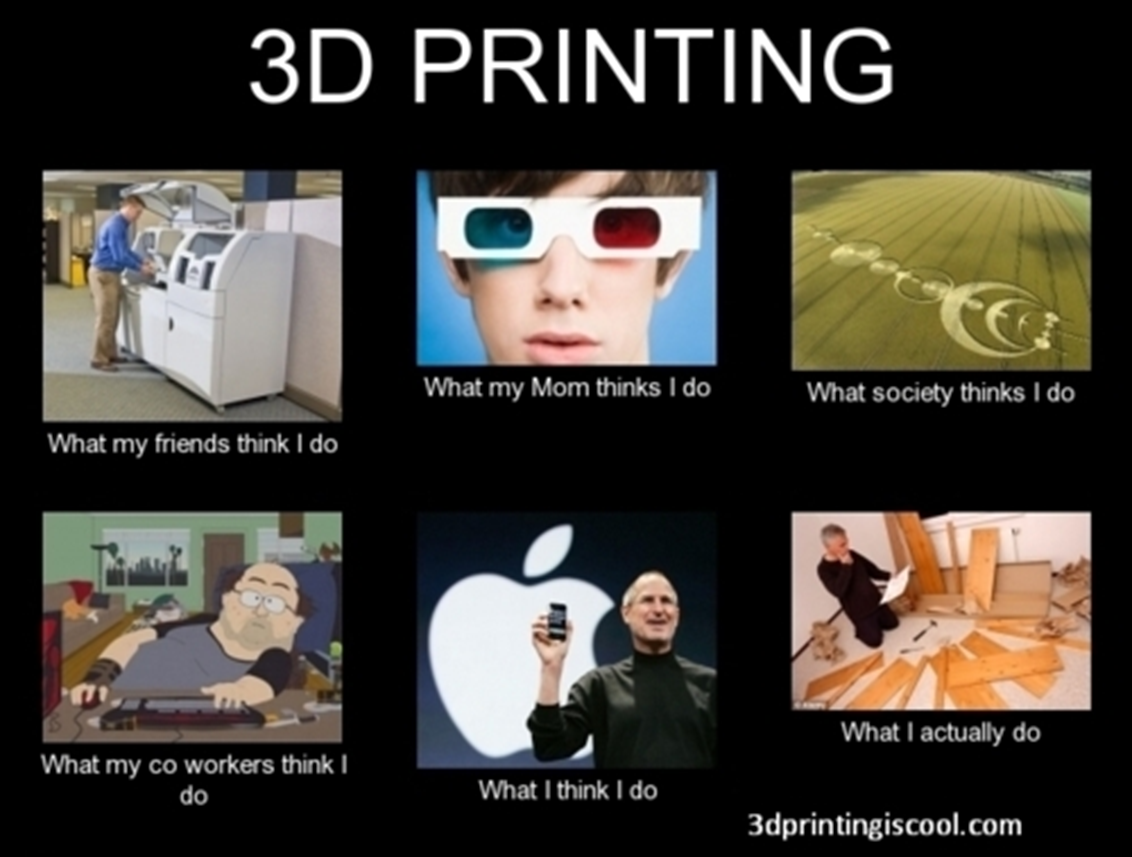 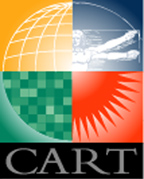 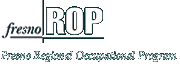 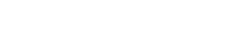 How to Inject 3D Printing Into Your Pathway, and Why
Brian Emerson
Center for Advanced Research and Technology, Clovis, CA
A little about me…
Lead Instructor, Engineering Cluster
B.S. Physics – Focus in applied optics
11 years engineering industry experience as a resident engineer and project manager
Started drafting business at 15
I love  
Husband and father
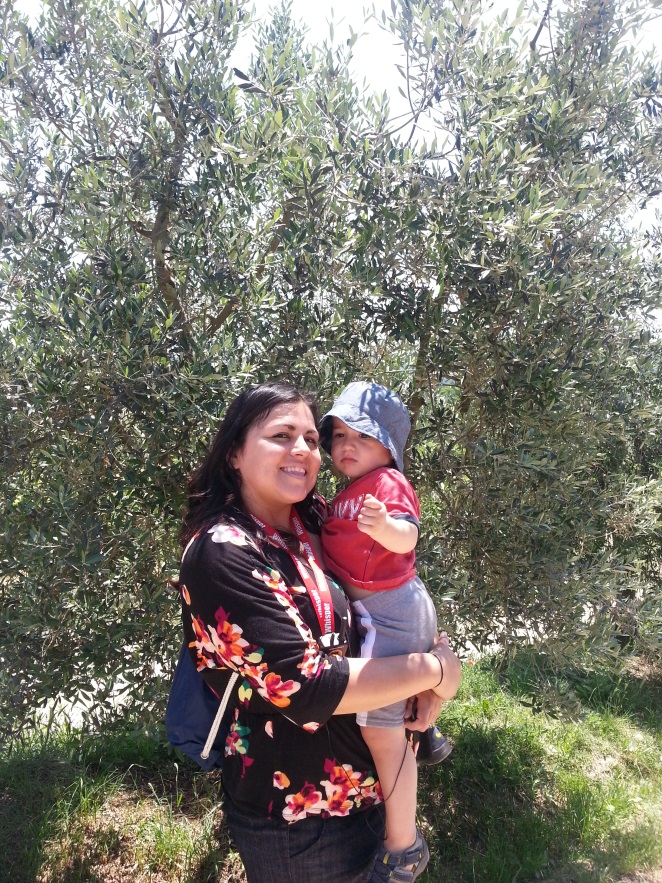 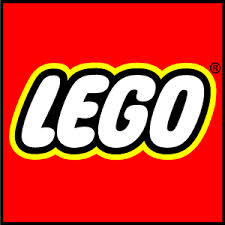 Brian Emerson, CART High School, Educating for Careers 2014
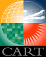 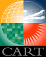 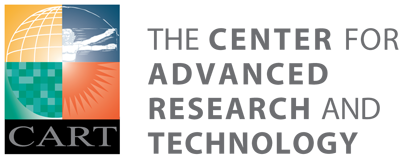 Juniors and Seniors 
Academic overlap – content immersive
Four career clusters
Project-based learning
College Prep and CTE combined
		www.cart.org
Brian Emerson, CART High School, Educating for Careers 2014
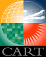 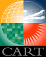 3D Printing – ‘’Origins’’
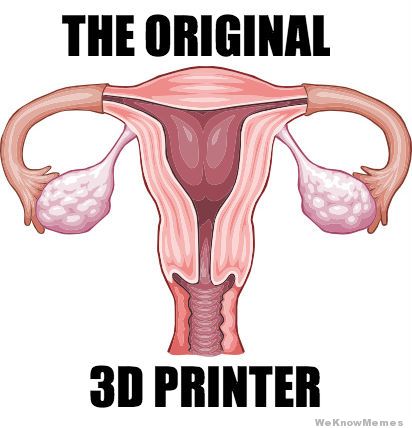 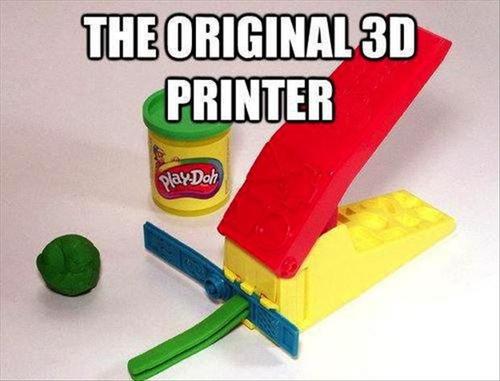 Brian Emerson, CART High School, Educating for Careers 2014
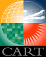 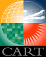 3D Printing - Origins
The Stereolithography Apparatus – 1984
Charles Hull – 3d Systems
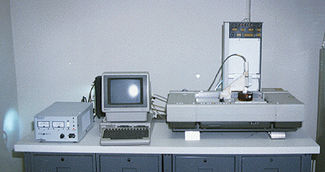 Brian Emerson, CART High School, Educating for Careers 2014
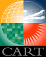 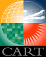 3D Printing – Today
Moving from Industry to Personal - Makers
Variety of materials
Plastics, Metals, Sandstone, Ceramic, Concrete, etc.
Multiple materials in tandem
Industry impact growing
NASA
Lego
Education
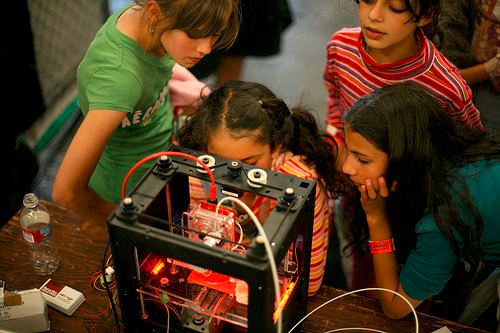 Brian Emerson, CART High School, Educating for Careers 2014
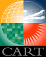 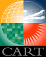 3D Printing – The Future
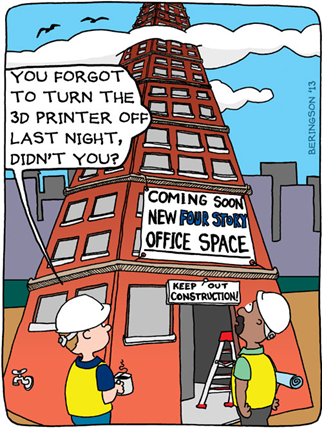 Houses
Brian Emerson, CART High School, Educating for Careers 2014
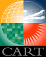 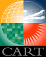 3D Printing – The Future
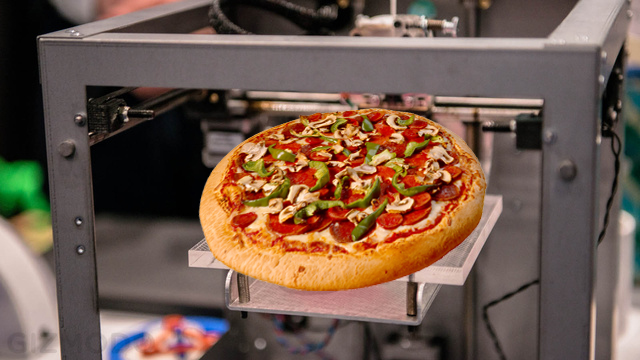 Houses
Food
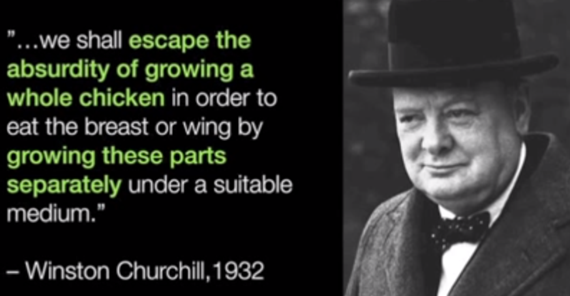 Brian Emerson, CART High School, Educating for Careers 2014
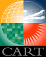 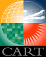 3D Printing – Today
Houses
Food
Clothing
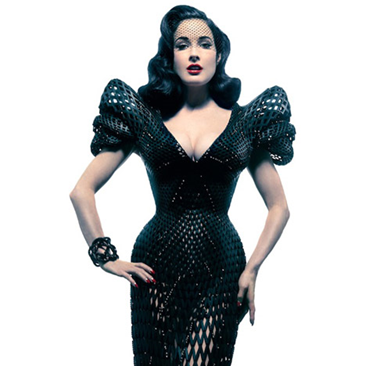 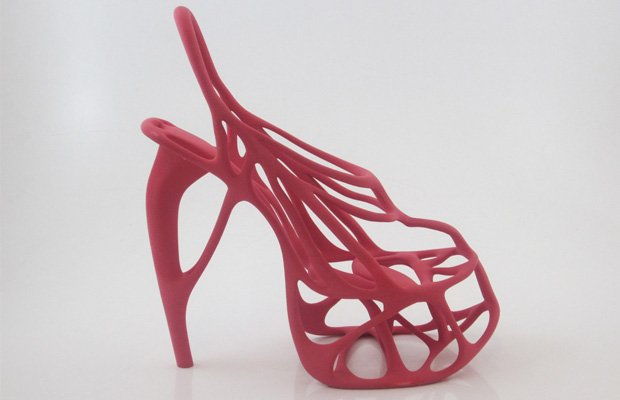 Brian Emerson, CART High School, Educating for Careers 2014
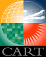 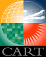 3D Printing – The Future
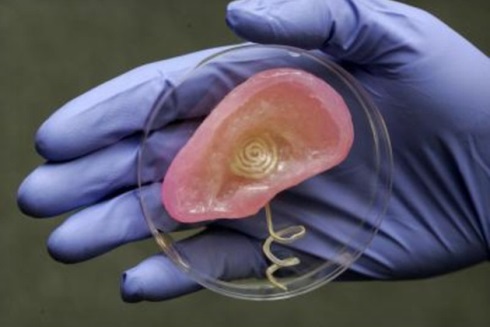 Houses
Food
Clothing
Human organs and body parts
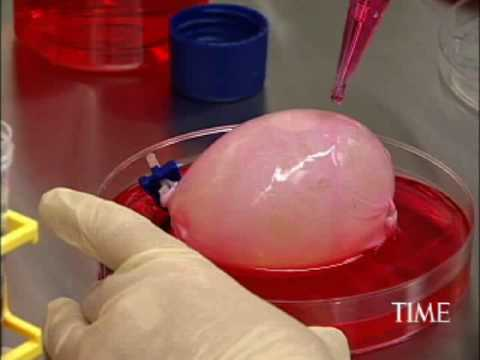 Brian Emerson, CART High School, Educating for Careers 2014
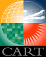 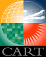 Innovation for Good
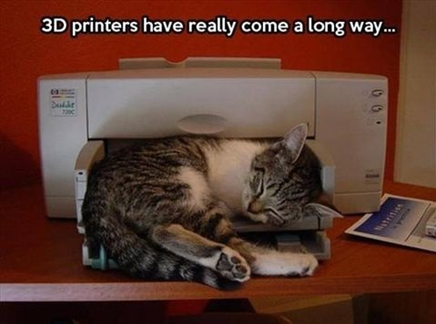 Brian Emerson, CART High School, Educating for Careers 2014
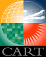 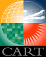 Or Otherwise…
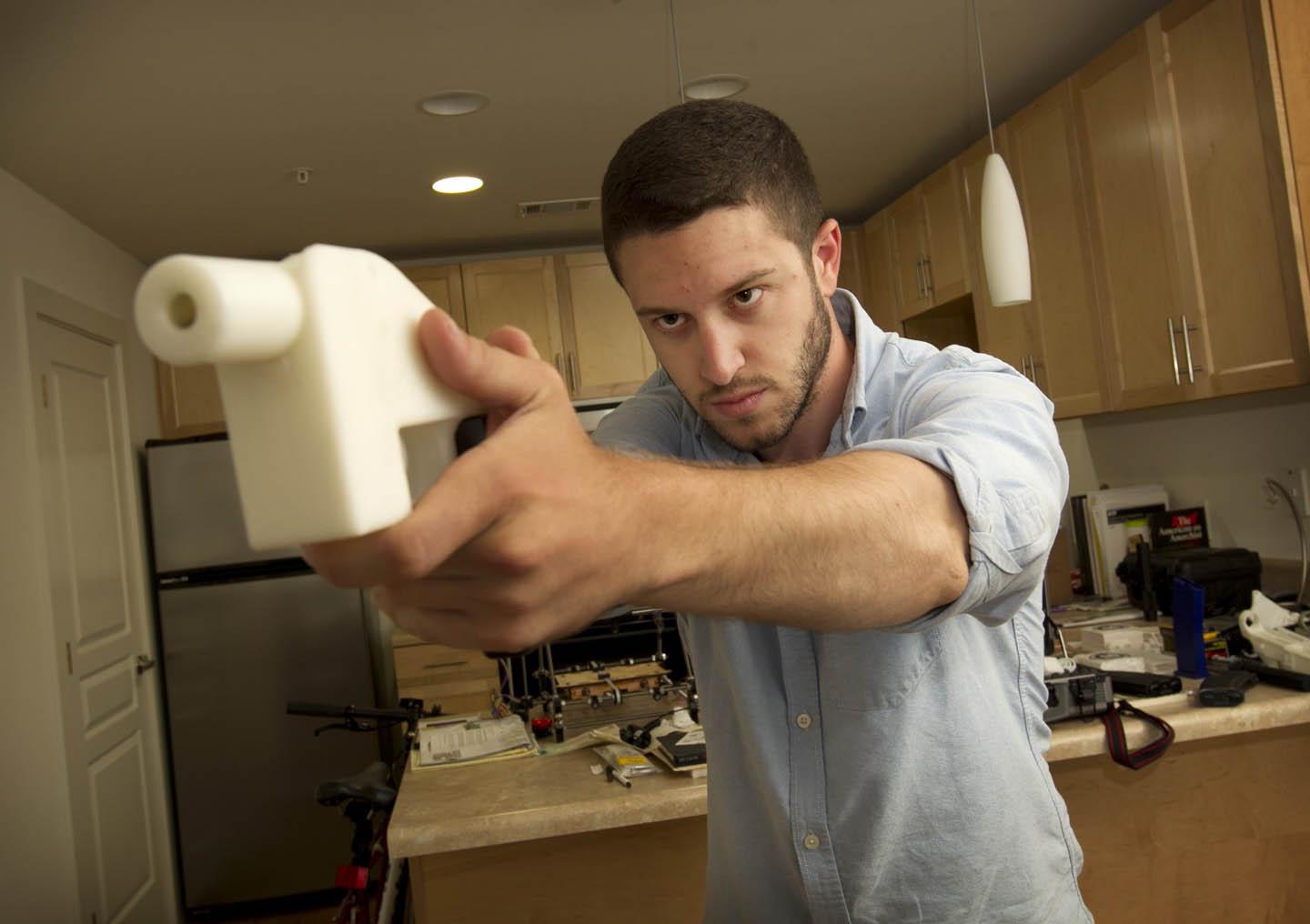 Brian Emerson, CART High School, Educating for Careers 2014
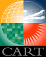 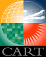 Show me the money!
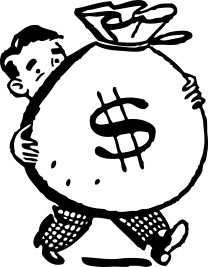 Donorschoose.org
Crowd funding for schools
Free to post projects/needs
Zcorp.com
Lifehacker
NSF
Shapeways
Local Industry
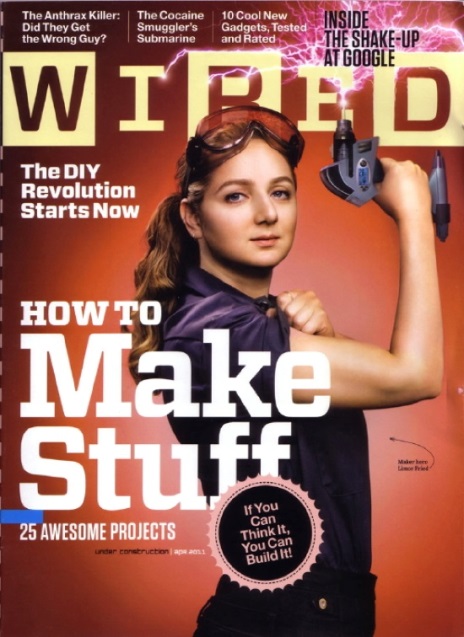 Brian Emerson, CART High School, Educating for Careers 2014
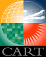 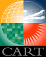 Grant Ideas
Grant Ideas for 3D Printing

www.donorschoose.org 

https://www.zcorp.com/en/Z-Corp/New-Grants---3D-Printer-Stimulus-Package-for-Schools/spage.aspx 

http://lifehacker.com/how-to-get-started-with-3d-printing-without-spending-a-1340345210 

http://www.nsf.gov/funding/index.jsp 

http://www.shapeways.com/
Brian Emerson, CART High School, Educating for Careers 2014
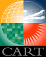 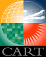 Additional Information
More information on 3D Printing

http://3dprintingindustry.com/education/ 

http://3dprintingindustry.com/3dpitv/ 

http://www.3ders.org/ 

http://3dprintinginsider.com/ 

http://makezine.com/
Brian Emerson, CART High School, Educating for Careers 2014
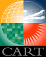 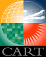 CART Student Project
Wonder Belt
3 different labs from 3 different pathways
6 students from 5 different high schools
5 teachers and 1 patent attorney
1 business plan
Bringing ideas to life
Brian Emerson, CART High School, Educating for Careers 2014
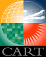 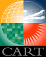 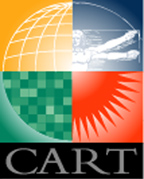 Thanks to my Industry and Academic Partners
Grundfos
PELCO by Schneider Electric
Kustom Creation
Betts Co.
Project 321
Iscar Tooling
Fresno State University
Fresno County ROP
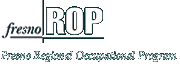 Brian Emerson, CART High School, Educating for Careers 2014
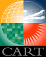 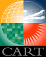 Questions?
Remember… 
I am not an expert, but I know some
I am not a salesperson, but I know some
I am an educator, but I’m new
I appreciate your opinions, but I’m the messenger


I appreciate your feedback on Guidebook!
Brian Emerson, CART High School, Educating for Careers 2014
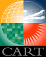 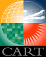 Sources of Information
http://gizmodo.com/how-doctors-are-printing-bones-eyes-noses-and-blood-1474983505 
http://www.forbes.com/sites/stevenkotler/2013/11/26/how-3d-printing-is-about-to-radically-extend-the-limits-of-human-performance/ 
http://3dprintingindustry.com/education/ 
http://hbr.org/2013/03/3-d-printing-will-change-the-world/ar/1 
http://www.forbes.com/sites/realspin/2014/01/17/3d-printers-will-soon-change-the-world-if-its-not-strangled-in-a-lawyered-up-world/ 
http://farmindustrynews.com/farm-equipment/3-d-printing-technology-impact-agriculture 
http://www.aimseducation.edu/blog/how-3d-printing-will-reshape-healthcare/ 
http://www.extension.harvard.edu/hub/blog/andy-engelward-math-teaching-director/using-3d-printers-mathematics-lessons 
http://www.extremetech.com/extreme/175562-major-patent-expiration-could-spark-a-second-3d-printing-revolution
Brian Emerson, CART High School, Educating for Careers 2014
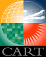 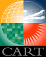 Want a Copy of This?
Scan this thing, viola!
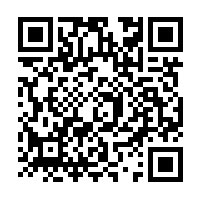 Brian Emerson, CART High School, Educating for Careers 2014
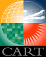 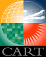